Read level1
Apply land mask
ABI/GOES-16 Sargassum processing overview
Rayleigh and sun glint correction
FAI calculation
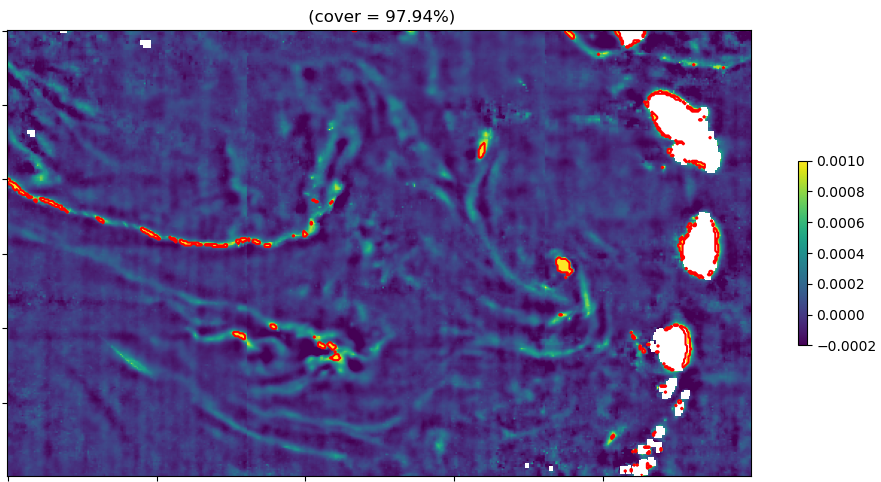 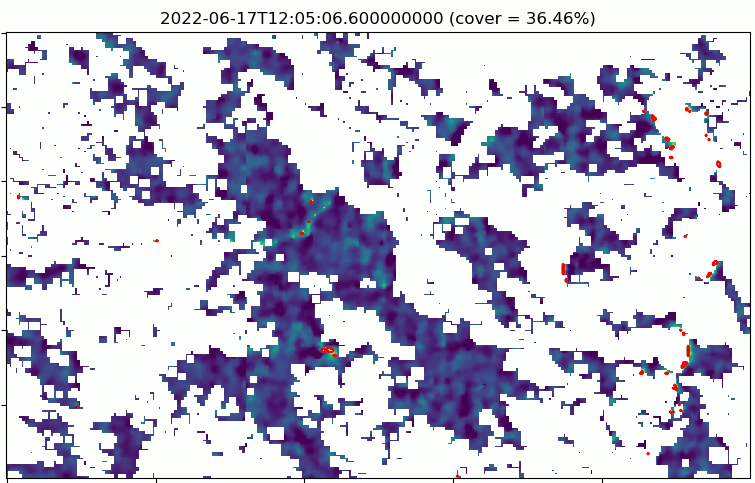 Background correction (median filter)
Grid correction (correction tramage)
Denoising
Additional filter
Sargassum detection
(threshold on FAI anomaly)
Sample daily animation (2022-06-17) of Sargassum index (FAI anomaly). Red areas show the boundaries of the detected sargassum.
Daily composite (2022-06-17): major improvement in terms of daily spatial coverage (x2 to 3 compared to MODIS)
GOES Sargassum detection threshold: about 1.3% fractional coverage on a single slot (MODIS threshold : 0.23% fractional coverage)
GOES Sargassum processor flowchart (level 1  level 2)